Комплексный подход к коррекции речевых нарушений обучающихся  ОВЗ с общим недоразвитием речиУчитель-логопедЛазарева Е.В.МБОУ ЦО № 49  Тверь 2021
Актуальность:
В условиях инклюзивного обучения  особое значение приобретает проблема совершенствования методов и приёмов преодоления нарушений речевого развития обучающихся с ОВЗ и оптимизации коррекционно-логопедической  работы.
Группа школьников с ОВЗ  неоднородна
В неё входят дети с разными нарушениями развития:
Слуха
Зрения
Речи
Опорно-двигательного аппарата
Задержкой психического развития
Умственной отсталостью.
Расстройствами эмоционально-волевой сферы, включая ранний детский аутизм
Множественными нарушениями развития
Среди обучающихся ОВЗ с речевой патологией самую многочисленную группу - около 40% составляют дети с общим недоразвитием речи

 Общее недоразвитие речи (ОНР)-
(по Р. Е. Левиной ) 
несформированность звуковой и смысловой сторон речи, выражающаяся в грубом или остаточном недоразвитии лексико-грамматических, фонетико-фонематических процессов и связной речи. 
Глубокие недостатки в развитии устной речи в дальнейшем  приводят к нарушению письменной речи – дислексии, дисграфии и дизорфографии. 
ОНР может наблюдаться при синдромах дизартрии, ринолалии, алалии, афазии.
Основные причины речевых нарушений детей  ОВЗ с общим недоразвитием речи
Эндогенные(внутренние): наследственные факторы; Патологии беременности и родов, (основные причины повреждения нервной системы -гипоксия и родовая травма).  
Экзогенные(внешние): любые общие или нервно-психические заболевания, травмы ребёнка в первые годы жизни
Социально-психологические: неблагоприятное влияние окружающей среды (бытовые условия,  косноязычие или двуязычие в семье, влияние средств массовой коммуникации и т.п.)
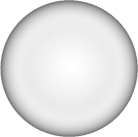 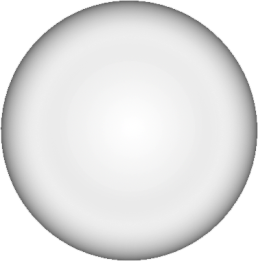 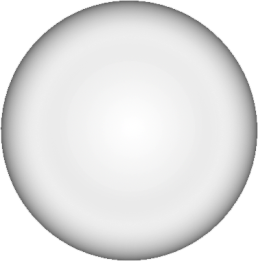 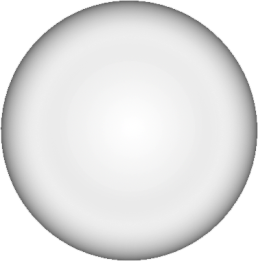 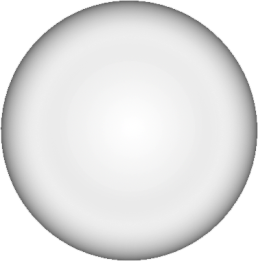 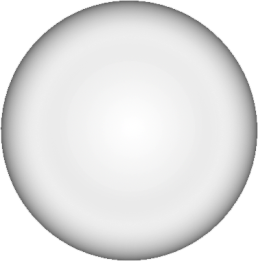 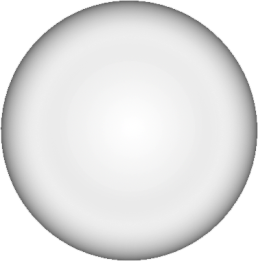 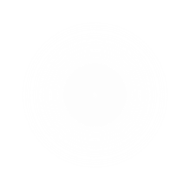 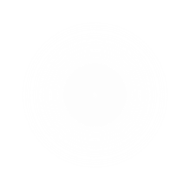 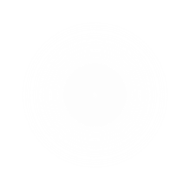 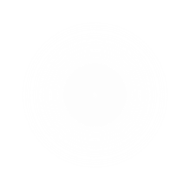 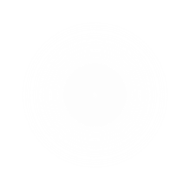 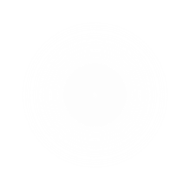 Речевая 
норма
У школьников ОВЗ  с общим недоразвитием речи нарушены все компоненты речи
Словарный запас отстает от нормы
Слуховая дифференциация звуков, фонематический анализ слов недоступен
Не сформирована функция  словоизменения
Дефекты произношения звуков
Нарушена функция словообразования
Не сформированы зрительно –пространственные представления
+
Клинико-психолого-педагогическая характеристика обучающихся ОВЗ с общим недоразвитием речи
повышенная возбудимость и двигательная активность или,  наоборот,  заторможенность и вялость
эмоциональная неустойчивость  
низкая работоспособность, в том чис­ле и умственная
повышенная утомляемость
плохое самочувствие
нескоординированность движений и на­рушение равновесия;
нарушения памяти, внимания, пони­мания;
ослабление контроля за собствен­ными действиями.
Таким образом,  у школьников ОВЗ с ОНР  выявляются нарушения  в познавательной,  эмоционально-волевой, двигательной и в личностной сферах.
Составляющие комплексного подхода
Обеспечение медицинского сопровождения обучающихся
  Логопедический массаж.
   Дыхательная гимнастика.
   Артикуляционная гимнастика.
   Пальчиковая гимнастика.
   Развитие фонематического восприятия.
   Речедвигательная ритмика.
   Развитие высших психических функций.
   Нейропсихологическая коррекция.
Обеспечение медицинского сопровождения школьников ОВЗ с общим недоразвитием речи
Консультации и лечение у специалистов узкой медицинской направленности
 детского невролога
 детского психиатра
 сурдолога-отоларинголога, (оториноларинголога)
 офтальмолога
 ортодонта
Логопедический массаж
массаж языка, лица, воротниковой зоны, массаж рук.
логопедический массаж необходим для эффективной коррекции тяжёлых речевых нарушений (дизартрия, заикание)
виды логопедичнского  массажа: ручной, зондовый,точечный и др. 
Способы проведения – пассивный (с помощью специалиста) и активный (самомассаж)
методики: логопедический массаж Елены Викторовны Новиковой (зондовый), Елены Филипповны Архиповой и Елены  Александровны Дьяковой.
Дыхательная гимнастика.
Произнесение большинства звуков русского языка требует направленной воздушной струи. Хорошо поставленное речевое дыхание обеспечивает ясную дикцию и четкое произношение звуков. 
Упражнения дыхательной гимнастики направлены на закрепление навыков диафрагмально – речевого дыхания. Ведётся работа над развитием силы, плавности, длительности выдоха.  Кроме оздоровительного значения, выработка правильного дыхания необходима для дальнейшей работы над коррекцией звукопроизношения.
На каждом занятии желательно выполнять одно-два дыхательных упражнения. 
Упражнения выполняются обычно перед комплексом артикуляционной гимнастики. 
Для эффективности эти упражнения рекомендуется выполнять перед зеркалом  с использованием специальных дидактических игр.
приемы дыхательной йоги, парадоксальной гимнастики Александры Николаевны Стрельниковой.
Артикуляционная гимнастика
применяется для тренировки мышц языка, губ и щек.
Подразделяется на активную и пассивную,  традиционная и нетрадиционная
Для каждого ребёнка создается индивидуальный комплекс упражнений, которые подбираются соответственно нарушению звукопроизношения. Упражнения располагают:
- от простого к сложному;
- от статики к динамике.
Упражнения выполняются перед зеркалом, количество повторов
      варьируется в пределах от 5 до 7 раз.
Авторы комплексов: Р. Е. Левина, Ф.Ф. Pay, Т. Б. Филичева, Н.В. Фомичева Г. В. Чиркина,Т. В. Буденная, Е.Н. Краузе, В.В.Коноваленко, С.В. Коноваленко, М. Ф. Нищева и др.
Пальчиковая гимнастика
Исследованиями лаборатории высшей нервной деятельности ребенка Института физиологии детей и подростков АПН СССР было установлено, что уровень развития речи детей находится в прямой зависимости от степени сформированности тонких движений пальцев рук. 
У обучающихся с ОНР часто наблюдается недостаточность двигательной сферы, в том числе недостаточная координация мелкой моторики пальцев рук. Поэтому развитие движений пальцев  подготавливает почву для последующего формирования речи школьников с ОНР.
Пальчиковая гимнастика бывает активная и пассивная. Упражнения сопровождаются стихами и потешками.
Сначала следует выполнять упражнения без речевого сопровождения. Затем рекомендуются пальчиковые игры, синхронизированные с речью.
Авторы: С.О.Ермакова, И. В.Мальцева, В.В. Цвынтарный,  
                 О.И.Лазаренко и др.
Развитие фонематического слуха и формирование фонематическоговосприятия.
Фонематический слух – умение слышать и различать звуки родного языка в потоке речи в различном линейном порядке (вдох – вход); 
      в словах близких по звучанию, но разных по смыслу (цапля –капля).
Фонематическое восприятие – звуковой анализ, включающий  три операции:
 умение определять наличие или отсутствие звука в слове;
 умение определять позицию звука в слове;
 умение определять последовательность звуков и их количество.
Одним из видов работы по коррекции речевых нарушений является развитие  умения улавливать разницу между правильным и дефектным звуками. При замене обучающимися одного звука другим логопед проводит дифференциацию на слух нужного звука и его заменителя. Используется картинный материал М.Ф. Фомичевой или Т.А. Ткаченко. Комплекс упражнений Т.А.Фотековой, Логопедические компьютерные коррекционные программы «Игры для Тигры», «Учимся говорить правильно».
Речедвигательная ритмика
Автор технологии — Мухина Алла Яковлевна - доцент дефектологического факультета Московского Государственного Гуманитарного Университета им. Шолохова. 
это система физиологически обусловленных двигательных упражнений, связанных с произношением, в выполнении которых участвуют общая и мелкая моторика, органы артикуляции, мимическая мускулатура. Каждому звуку соответствует физиологически обусловленное определенное движение. Сочетая произнесение звука с движением, можно добиться вызывания искаженного звука, а затем эффективно автоматизировать звук в речи. Сопровождающее движение по мере автоматизации звука постепенно убирается, оставляя закрепленное правильное произношение звука.
Развитие высших психических функций
У школьников ОВЗ с общим недоразвитием речи страдают высшие психические функции, тесно связанные с речью: память, внимание, мышление. Значительно снижен объём внимания, наблюдается неустойчивость внимания и ограниченные возможности его распределения. Дети забывают последовательность заданий, сложные инструкции. Школьники с ОНР отстают в развитии словесно – логического мышления, с трудом овладевают анализом и синтезом. 

Программы развития: Юным умникам и умницам, Задания по развитию познавательных способностей, 1-3 класс, Рабочая тетрадь, Холодова О.А., 2012.
УМК  Развивающие задания – тесты, игры, упражнения, 1-4 класс и др.
Нейропсихологическая коррекция
Детская нейропсихология – наука о формировании функциональной мозговой организации в онтогенезе. Возникла на пересечении нейропсихологии, детской психоневрологии и возрастной психофизиологии.
                    Цели коррекционных программ:
 обеспечение и регуляция общего активационного фона;
 поддержание тонуса мышц;
 обеспечение наиболее экономичных формул движения, организация   высокослаженных, максимально адаптивных движений всего тела;

Нейропсихологическая программа Т.Н. Ланиной «Дельфины» содержит упражнения на развитие мелкой и общей моторики, артикуляционные упражнения, которые помогают скорректировать речевое недоразвитие школьников ОВЗ с общим недоразвитием речи.
Заключение
осложненные речевые нарушения у обучающихся ОВЗ с общим недоразвитием речи  требуют комплексного подхода при условии грамотного сочетания логопедом  традиционных и инновационных методов и способов работы.
литература
Коноваленко С.В., Коноваленко В.В. Хлоп-топ. Нетрадиционные приемы логопедической работы с детьми. – М. : Гном и Д, 2011.
Фомичева М.Ф. Воспитание у детей правильного произношения. – Институт практической психологии, НПО «МОДЭК», 1997.
Ткаченко Т.А. Подготовка дошкольников к чтению и письму: фонетическая символика. – М. : Владос, 2010.
Блудова А.А. Программа нейропсихологической коррекции речи для детей дошкольного возраста (4-5,5 лет) «Логоритм».
Семенович А.В.,  Ланина Т.Н.: Нейропсихологическая профилактика и коррекция. – М.: Дрофа, 2014
Ланина Т.Н. Программа нейропсихологической коррекции «Дельфины».
Богомолова А.И.  Логопедическое пособие для занятий с детьми. – СПб. : Библиополис, 1995) 
УспенскаяЛ.П., Успенский М.Б. (Правильно, складно, красиво учимся мы говорить: в 3 кн. – М. : Астрель, АСТ, 2002.
 Мухина А. Я.: Речедвигательная ритмика. – М. : АСТ, 2010.
Архипова Е. Ф. Логопедический массаж при дизартрии
 Дьякова Е.А. Логопедический массаж. – М.: Академия, 2005.
Новикова Е.В. : Зондовый массаж: коррекция звукопроизношения. М., 2004г.